جامعة أم البواقي
كلية العلوم الاقتصادية و العلوم التجارية و علوم التسيير
قسم التسيير
المحاضرة رقم 06:المزيج التسويقي
موجهة  الى طلبة سنة ثانية تسيير
د/ عاتي لامية 
atilamia650@yahoo.fr
Année universitaire 2021-2022
1
الاهداف المرجوة
-توضيح العلاقة بين عناصر المزيج التسويقي

-تبيان العناصر  المهمة المشكلة  لكل مركبة من مركبات المزيج
2
عناصر المزيج التسويقي
3
المنتج
4
المنتج
تعريف
5
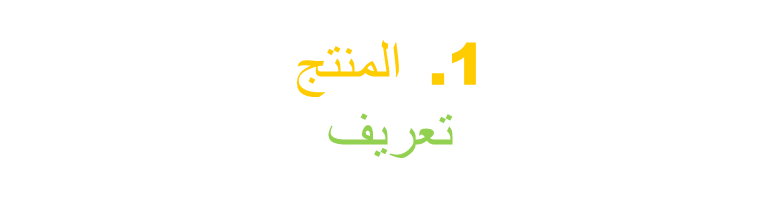 6
المنتج
دورة الحياة
7
المنتج
التشكيلة
8
المنتج
التشكيلة مثال yves rocher
9
المنتج
التغليف و الحفظ
10
المنتج
Branding
11
المنتج
Branding
12
التسعير
13
التسعير
تعريف
السعر هو مقدار نقدي يدفعه المستهلك نظير  حصوله على المنتج او الخدمة   على
14
التسعير
أهداف
15
التسعير
استراتيجيات
16
التوزيع
تعريف
"النشاط الّذي يساعد على انسياب السلع والخدمات من المن تِج إلى المستهلك أو المستعمل بكفاءة وفعالية، وبالكمية والنوعية والوقت الملائمين من خلال قنوات التوزيع"
17
التوزيع
18
التوزيع
قنوات
19
التوزيع
قنوات
20
الترويج
21
الترويج
"الاتصال بالآخرين وتعريفهم بالمنتج و مزاياه ، وحثهم على الحصول عليه، وبالتالي تنشيط الطلب وزيادة المبيعات وتحقيق الأرباح للمؤسسة من خلال وسائل الاتصال"
22
الترويج
   استراتيجيات
23
الترويج
المزيج الترويجي
24